MIMO-OFDM (PART-1)
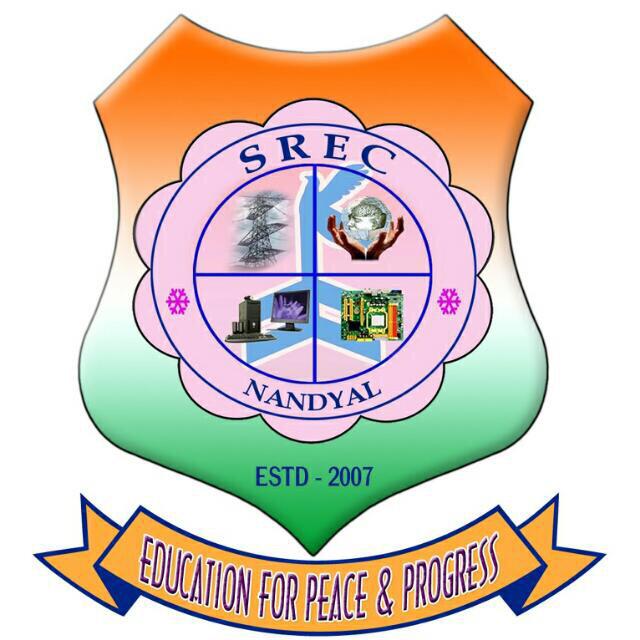 Dr.Y.Mallikarjuna Rao M.Tech., Ph.D
Professor & Head of ECE
Santhiram Engineering College
hod.ece@srecnandyal.edu.in
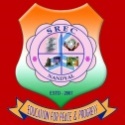 Outline of the Presentation(PART -A)
Introduction to MIMO-OFDM
Impact of carrier frequency offset in OFDM
PAPR in OFDM SYSTEMS
Introduction to SC-FDMA
A Presentation to NAAC Peer Team                           Dr.Y.Mallikarjuna Rao		               08-04-2022
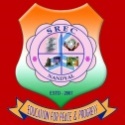 MIMO-OFDM
MIMO-OFDM 	Dr.Y.Mallikarjuna Rao		01-04-2023			01/33
MIMO-OFDM
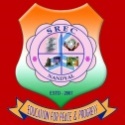 FIGURE 1: MIMO OFDM TRANSMITTER SCHEMATIC
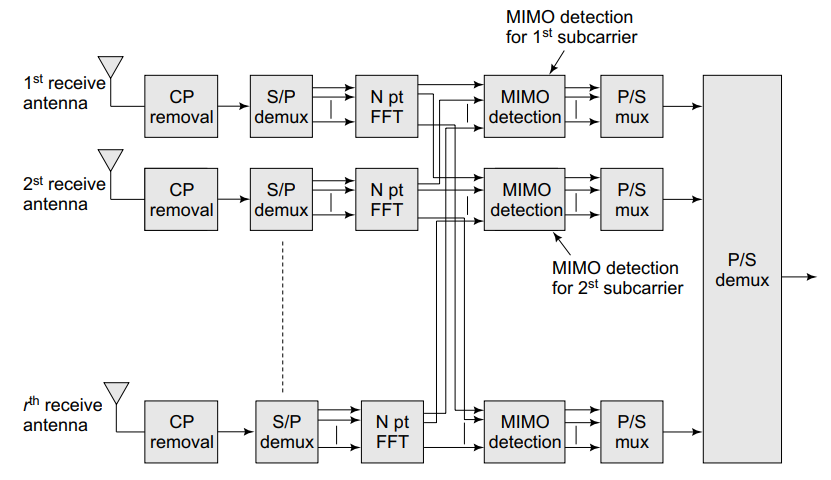 FIGURE 2: MIMO-OFDM RECEIVER SCHEMATIC
MIMO-OFDM 	Dr.Y.Mallikarjuna Rao		01-04-2023			02/33
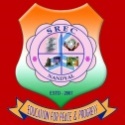 MIMO-OFDM
MIMO-OFDM 	Dr.Y.Mallikarjuna Rao		01-04-2023		03/33
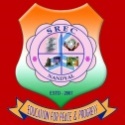 MIMO-OFDM
MIMO-OFDM 		Dr.Y.Mallikarjuna Rao	01-04-2023			04/33
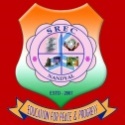 MIMO-OFDM
MIMO-OFDM 		Dr.Y.Mallikarjuna Rao	01-04-2023			05/33
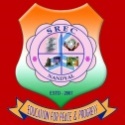 MIMO-OFDM
MIMO-OFDM 		Dr.Y.Mallikarjuna Rao	01-04-2023			06/33
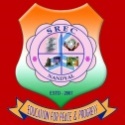 MIMO-OFDM
MIMO-OFDM 		Dr.Y.Mallikarjuna Rao	01-04-2023			07/33
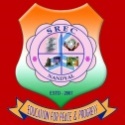 MIMO-OFDM
MIMO-OFDM 		Dr.Y.Mallikarjuna Rao	01-04-2023			08/33
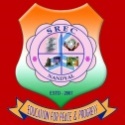 MIMO-OFDM
MIMO-OFDM 		Dr.Y.Mallikarjuna Rao	01-04-2023			09/33
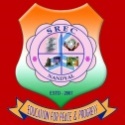 MIMO-OFDM
MIMO-OFDM 		Dr.Y.Mallikarjuna Rao	01-04-2023			10/33
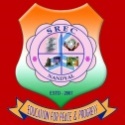 MIMO-OFDM
MIMO-OFDM 		Dr.Y.Mallikarjuna Rao	01-04-2023			11/33
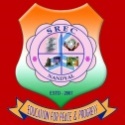 MIMO-OFDM
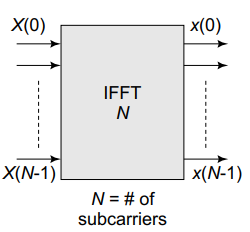 FIGURE 3: OFDM SUBCARRIER LOADING
MIMO-OFDM 		Dr.Y.Mallikarjuna Rao	01-04-2023			12/33
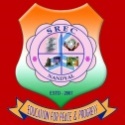 MIMO-OFDM
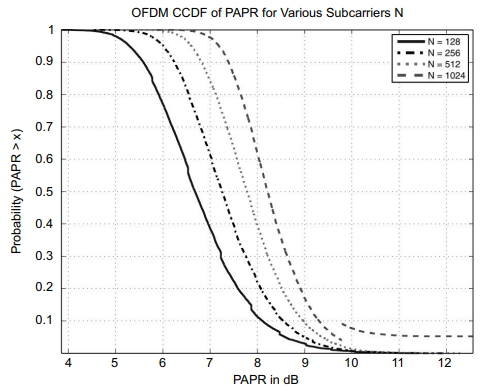 From the above expression, it can be seen that the peak-to-average power ratio in an OFDM system is N, which is significantly higher compared to that of the single-carrier system, which is 1. Further, interestingly, this PAPR rises with N, i.e., the number of subcarriers. 
The data symbols across the subcarriers can add up to produce a high peak valued signal as seen above. For instance, in an OFDM system with 512 subcarriers and BPSK modulation, the PAPR at the output can be as high as 10 dB.
FIGURE 4: OFDM PAPR FOR VARIOUS NUMBER OF SUBCARRIERS N
MIMO-OFDM 		Dr.Y.Mallikarjuna Rao	01-04-2023			13/33
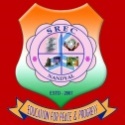 MIMO-OFDM
MIMO-OFDM 		Dr.Y.Mallikarjuna Rao	01-04-2023			14/33
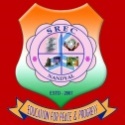 MIMO-OFDM
However, in the case of OFDM, since the peak power deviates significantly from the average power, there is a high chance that the signal crosses into the voltage region outside the dynamic range of the amplifier, thus resulting in a non-linear distortion of the received signal.
The net result is a poor decoding performance and a rise in the bit-error rate. A slightly modified OFDM technique, which can significantly reduce the PAPR, is SC-FDMA, which is described next.
FIGURE 5: NONLINEAR AMPLIFIER CHARACTERISTIC
MIMO-OFDM 		Dr.Y.Mallikarjuna Rao	01-04-2023			15/33
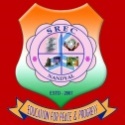 MIMO-OFDM
INTRODUCTION TO SC-FDMA:
SC-FDMA, which stands for Single-Carrier Frequency Division for Multiple Access, can be employed to reduce the peak-to-average power ratio in an OFDM system. Consider the following hypothetical modification of the OFDM transmitter, shown in Figure 6 by the insertion of an N-point FFT block before the N-point IFFT block. 






It can then be seen that the FFT and the IFFT cancel the effect of each other and the net output is the exact input symbol stream, i.e., corresponding to a single-carrier system which drastically reduces the PAPR, since, as seen previously, the PAPR of a single-carrier system is 0 dB.
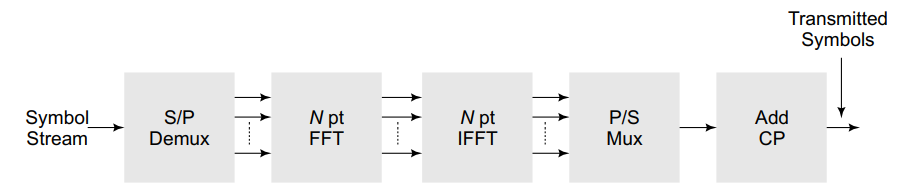 FIGURE 6: HYPOTHETICAL MODIFICATION OF OFDM TRANSMITTER
MIMO-OFDM 		Dr.Y.Mallikarjuna Rao	01-04-2023			16/33
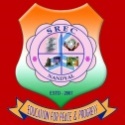 MIMO-OFDM
FIGURE 7: SC-FDMA TRANSMITTER SCHEMATIC
However, instead of using an N-point FFT, one can use an M-point FFT, where M < N, to reduce the PAPR, while still retaining the properties of the OFDM system.
This proposed SC-FDMA schematic is shown in Figure 7. Hence, introduction of the M-point FFT in SC-FDMA significantly reduces the PAPR of the system. This is the central principle of SC-FDMA
MIMO-OFDM 		Dr.Y.Mallikarjuna Rao	01-04-2023			17/33
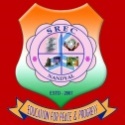 MIMO-OFDM
SC-FDMA RECEIVER :






The SC-FDMA receiver incorporates two new blocks compared to the OFDM receiver. The purpose of these additional blocks can be described as follows:
After the n-point FFT operation at the receiver, the signals are equalized across all the sub-carries, to remove the effect of the fading-channel coefficient across the subcarriers.
They are de-mapped from the subcarriers, which are n in number, to the original FFT block size of m. Finally, the m-point FFT is performed on these samples to generate the symbol stream from the above operation.
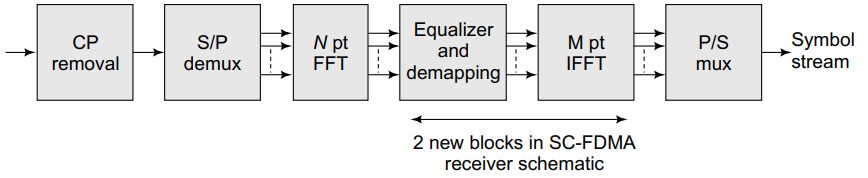 FIGURE 8: SC-FDMA RECEIVER SCHEMATIC
MIMO-OFDM 		Dr.Y.Mallikarjuna Rao	01-04-2023			18/33
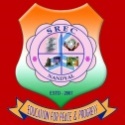 MIMO-OFDM
SUBCARRIER MAPPING IN SC-FDMA:
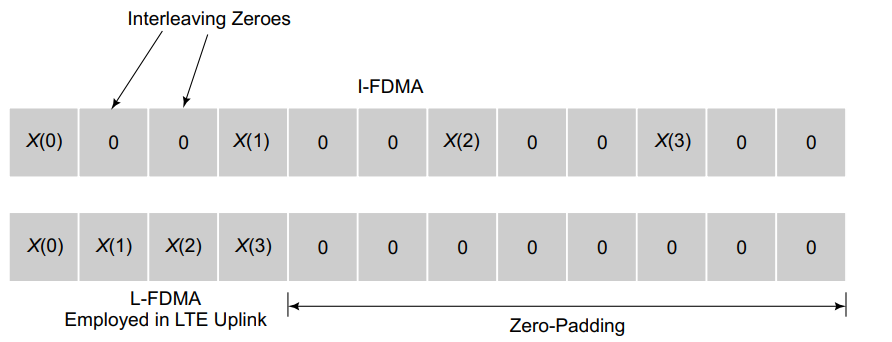 FIGURE 9:  SC-FDMA VARIOUS SUBCARRIER MAPPING SCHEMES
Subcarrier mapping, in which the M samples at the output of the m-point FFT are mapped to the N subcarriers, is a key operation in SC-FDMA, a block representation of which can be seen in the SC-FDMA transmitter schematic in figure 7.
The various possible SC-FDMA subcarrier mappings are illustrated through the following example.
MIMO-OFDM 		Dr.Y.Mallikarjuna Rao	01-04-2023			19/33
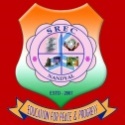 MIMO-OFDM
MIMO-OFDM 		Dr.Y.Mallikarjuna Rao	01-04-2023			20/33
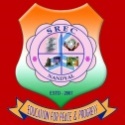 Outline of the Presentation(PART -B)
WCDMA
LTE/LTE Advanced
WiMAX
A Presentation to NAAC Peer Team                           Dr.Y.Mallikarjuna Rao		               08-04-2022
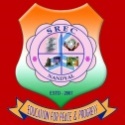 WCDMA
WCDMA Uplink Frame Structure :
DPDCH
data channel
sync & control
Pilot:
TFCI
TCP
DPCCH
FBI
Slot14
I
Slot i
Slot 0
Slot 1
I
radio frame = 10  ms
TFCI = transmit format combination indicator
FBI = feedback information
TPC = transmit power control
DPDCH = dedicated physical data channel
DPCCH = dedicated physical control channel
MIMO-OFDM 		Dr.Y.Mallikarjuna Rao	01-04-2023			21/33
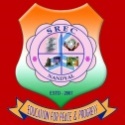 WCDMA
TRANSMIT DIVERSITY STRATEGY FOR DOWNLINK
MIMO-OFDM 		Dr.Y.Mallikarjuna Rao	01-04-2023			22/33
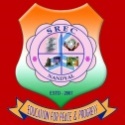 WCDMA
WCDMA DOWNLINK MODULATOR STRUCTURE:
dedicated
traffic channels

primary &
secondary
common pilot
channels

primary &
secondary
common
control
channels

other channels
s/p
s/p
pulse shape
filter (SRC)
sum
Primary
Sync Code
Secondary
Sync Code
MIMO-OFDM 		Dr.Y.Mallikarjuna Rao	01-04-2023			23/33
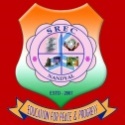 Wi-MAX
Goal: Provide high-speed Internet access to home and business subscribers, without wires.

Base stations (BS) and subscriber stations (SS)

Centralized access control to prevents collisions

Supports applications with different QoS requirements

WiMAX is a subset of IEEE 802.16 standard
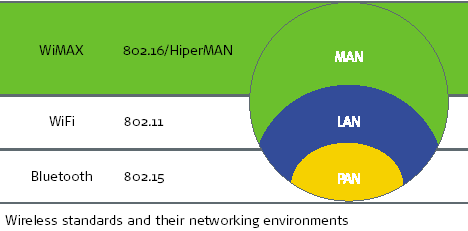 MIMO-OFDM 		Dr.Y.Mallikarjuna Rao	01-04-2023			24/33
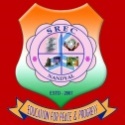 WiMAX
MIMO-OFDM 		Dr.Y.Mallikarjuna Rao	01-04-2023			25/33
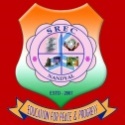 WiMAX
MIMO-OFDM 		Dr.Y.Mallikarjuna Rao	01-04-2023			26/33
LTE/LTE Advanced
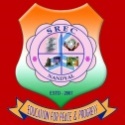 LONG TIME EVOLUTION (LTE) STRUCTURE
MIMO-OFDM 		Dr.Y.Mallikarjuna Rao	01-04-2023			27/33
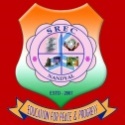 LTE/LTE Advanced
LONG TIME EVOLUTION (LTE) OVERVIEW:
MIMO-OFDM 		Dr.Y.Mallikarjuna Rao	01-04-2023			28/33
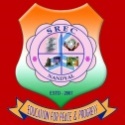 LTE/LTE Advanced
LTE ARCHITECTURE
evolved NodeB (eNodeB)
Most devices connect into the network through the
eNodeB
Evolution of the previous 3GPP NodeB
Now based on OFDMA instead of CDMA
Has its own control functionality, rather than using
THE RADIO NETWORK CONTROLLER (RNC)
eNodeB supports radio resource control, admission
control, and mobility management
 Originally the responsibility of the RNC
MIMO-OFDM 		Dr.Y.Mallikarjuna Rao	01-04-2023			29/33
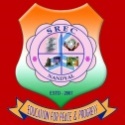 LTE/LTE Advanced
EVOLVED PACKET CORE
Traditionally circuit switched but now entirely
packet switched
 Based on IP
 Voice supported using voice over IP (VoIP)
 Core network was first called the System Architecture Evolution (SAE)
EPC COMPONENTS
 Home Subscriber Server (HSS)
Database of user-related and subscriber-related information
– Similar to HLR in GSM architecture
 INTERFACES
– S1 interface between the E-UTRAN and the EPC
• For both control purposes (connect MME to eNodeB) and for user
plane data traffic(connect SGW to eNodeB)
– S5/S8 connects MME with PGW
– S11 connects SGW with MME
MIMO-OFDM 		Dr.Y.Mallikarjuna Rao	01-04-2023			30/33
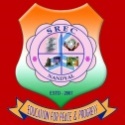 End of Presentation
Thank you all
Digital modualtion schemes & information theory          Dr.Y.Mallikarjuna rao    07-04-2022